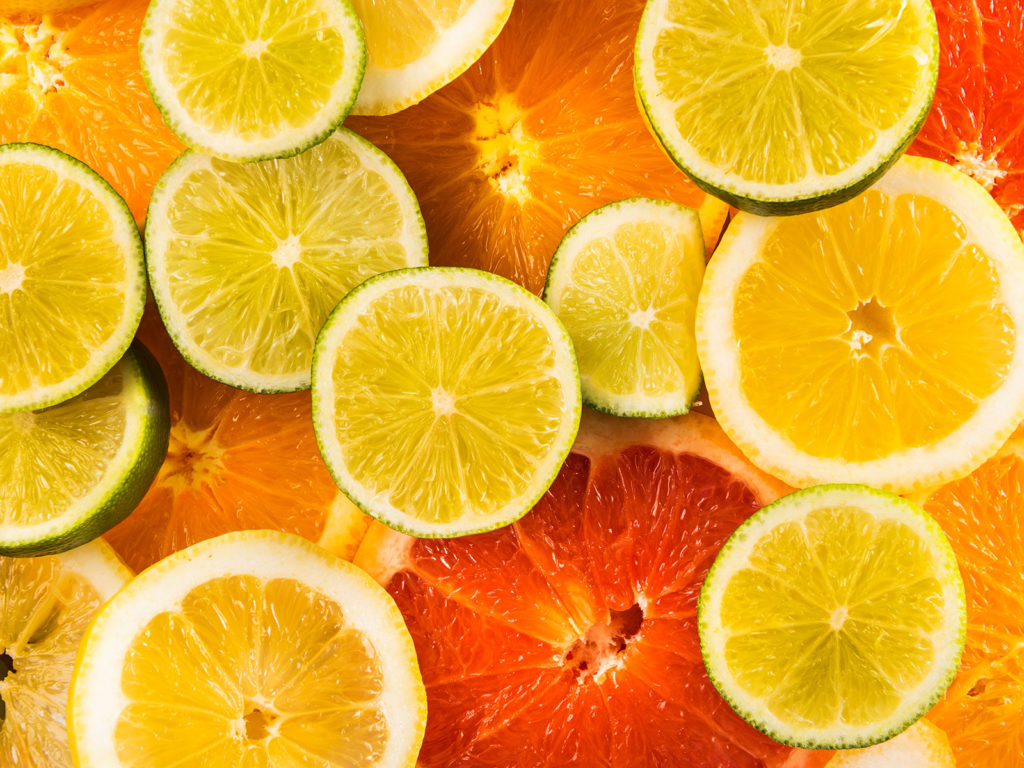 FESTA DEGLI AGRUMI
Scuola dell’infanzia
Santa Maria delle Vigne
          a.s 2022/2023
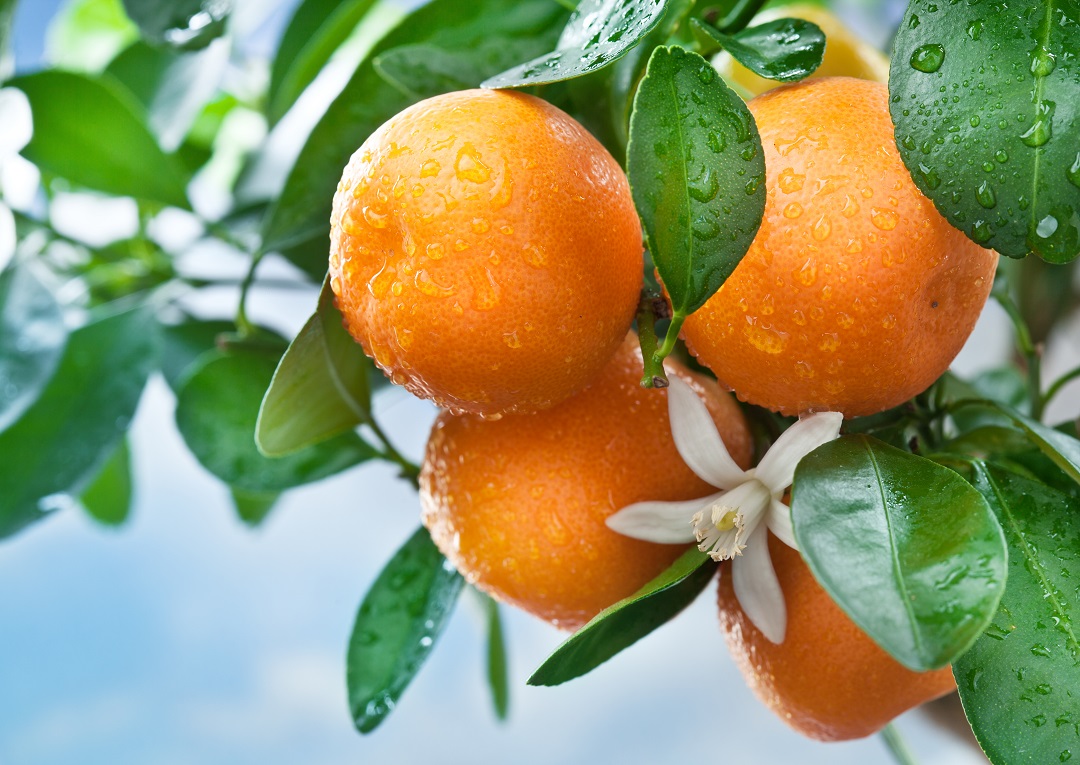 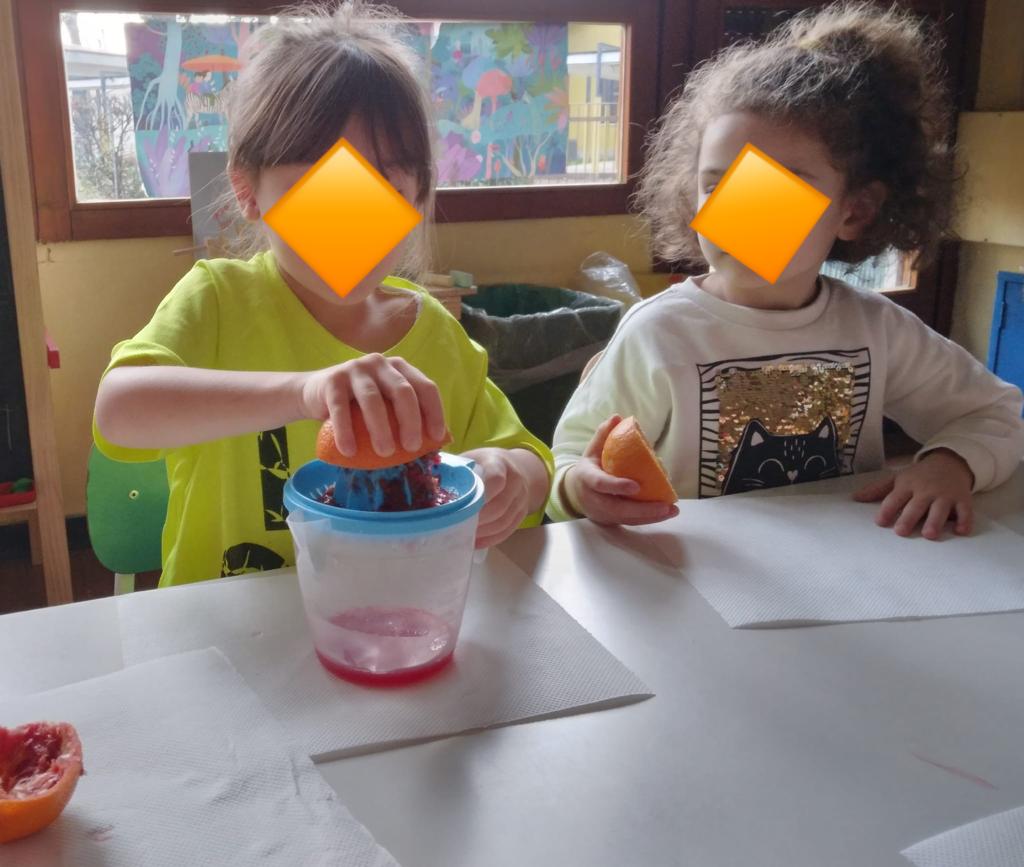 Sezione 
A
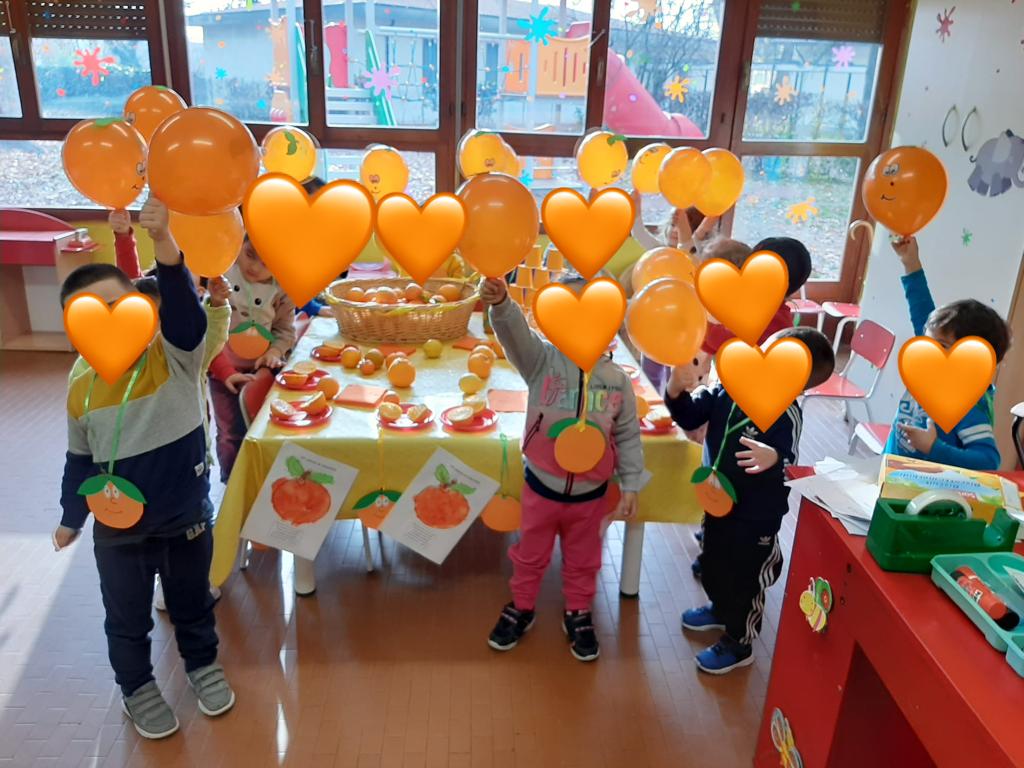 Sezione
B
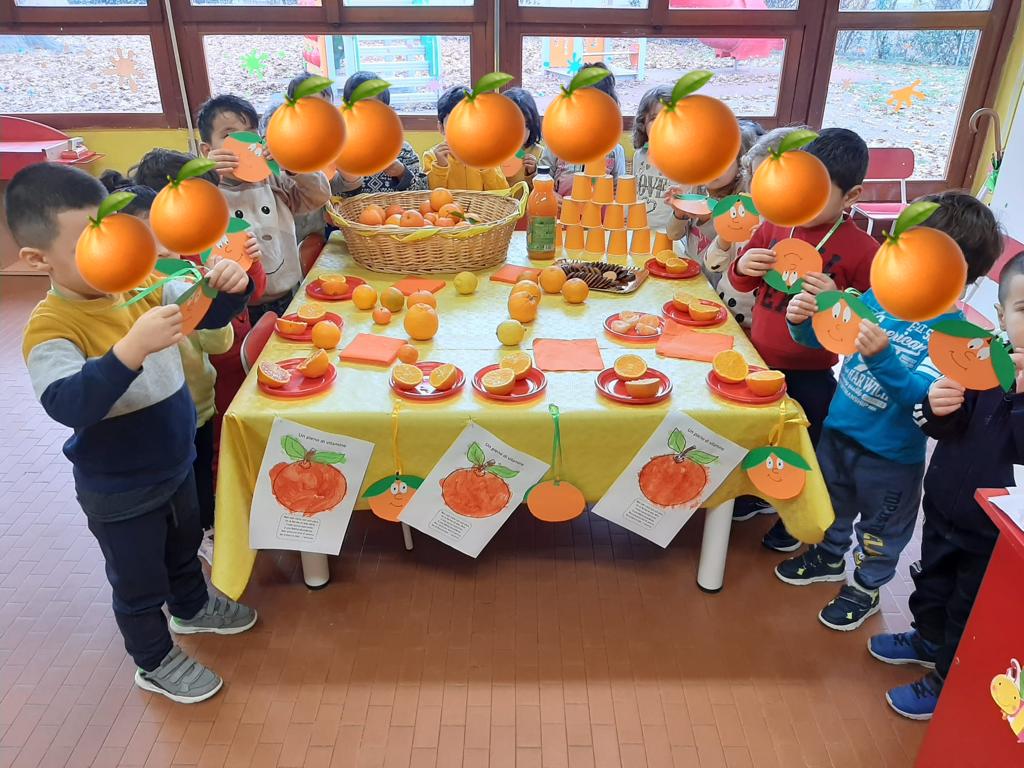 Sezione 
B
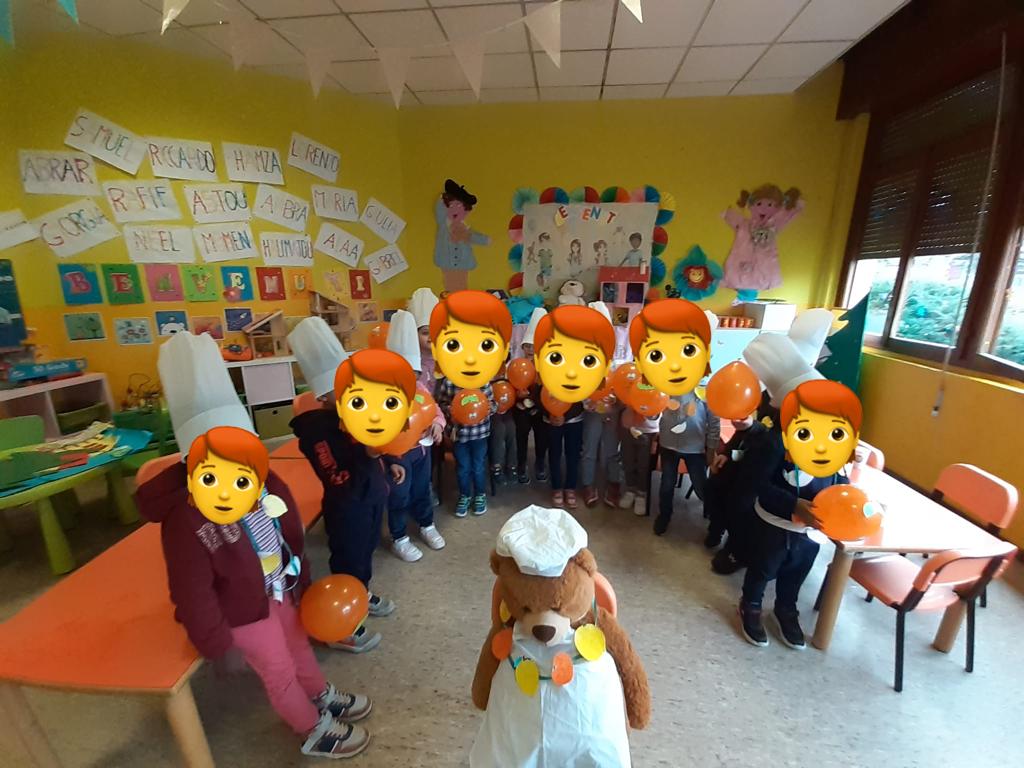 Sezione 
F
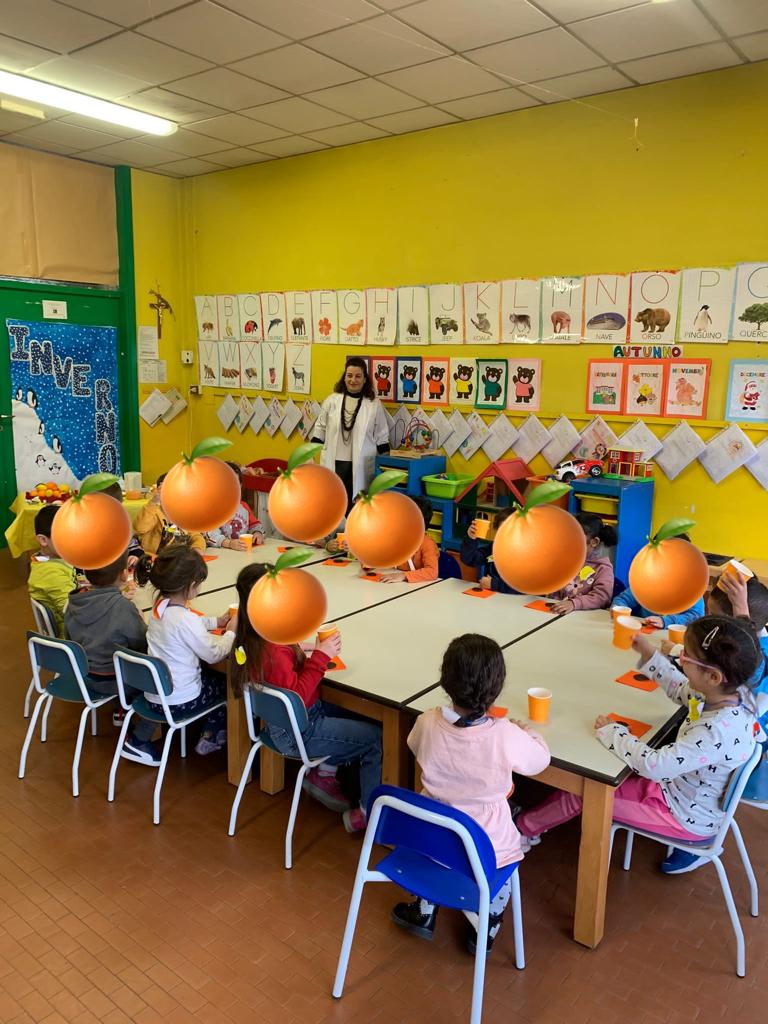 Sezione
C
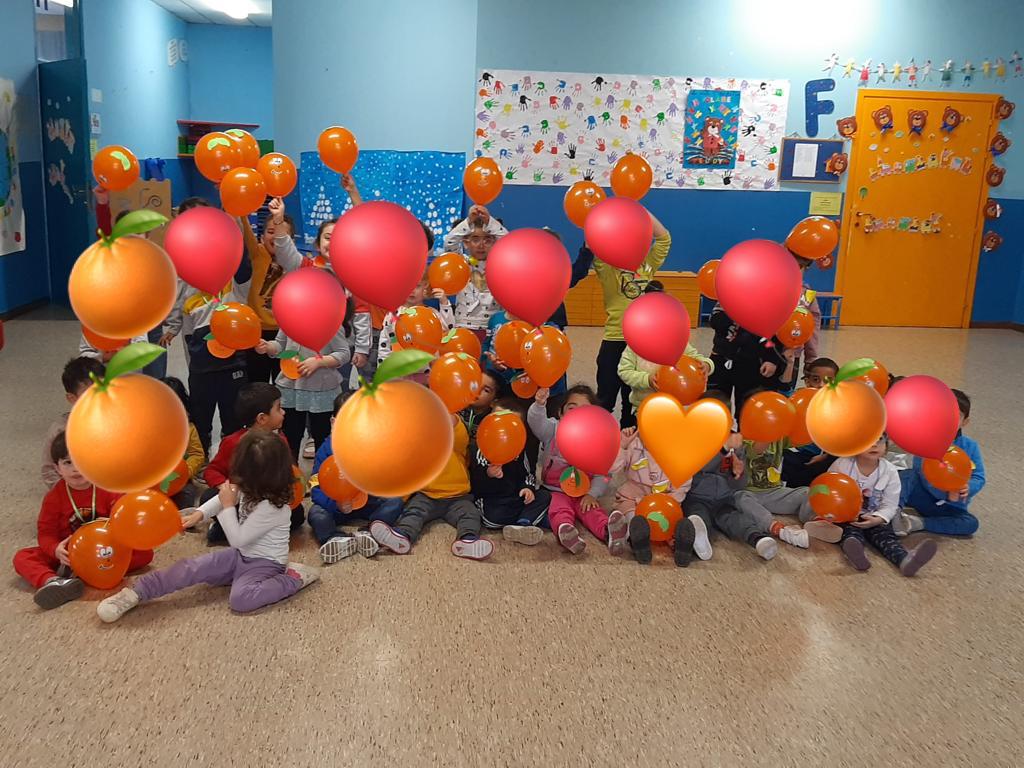 Giornata mondiale della Nutella
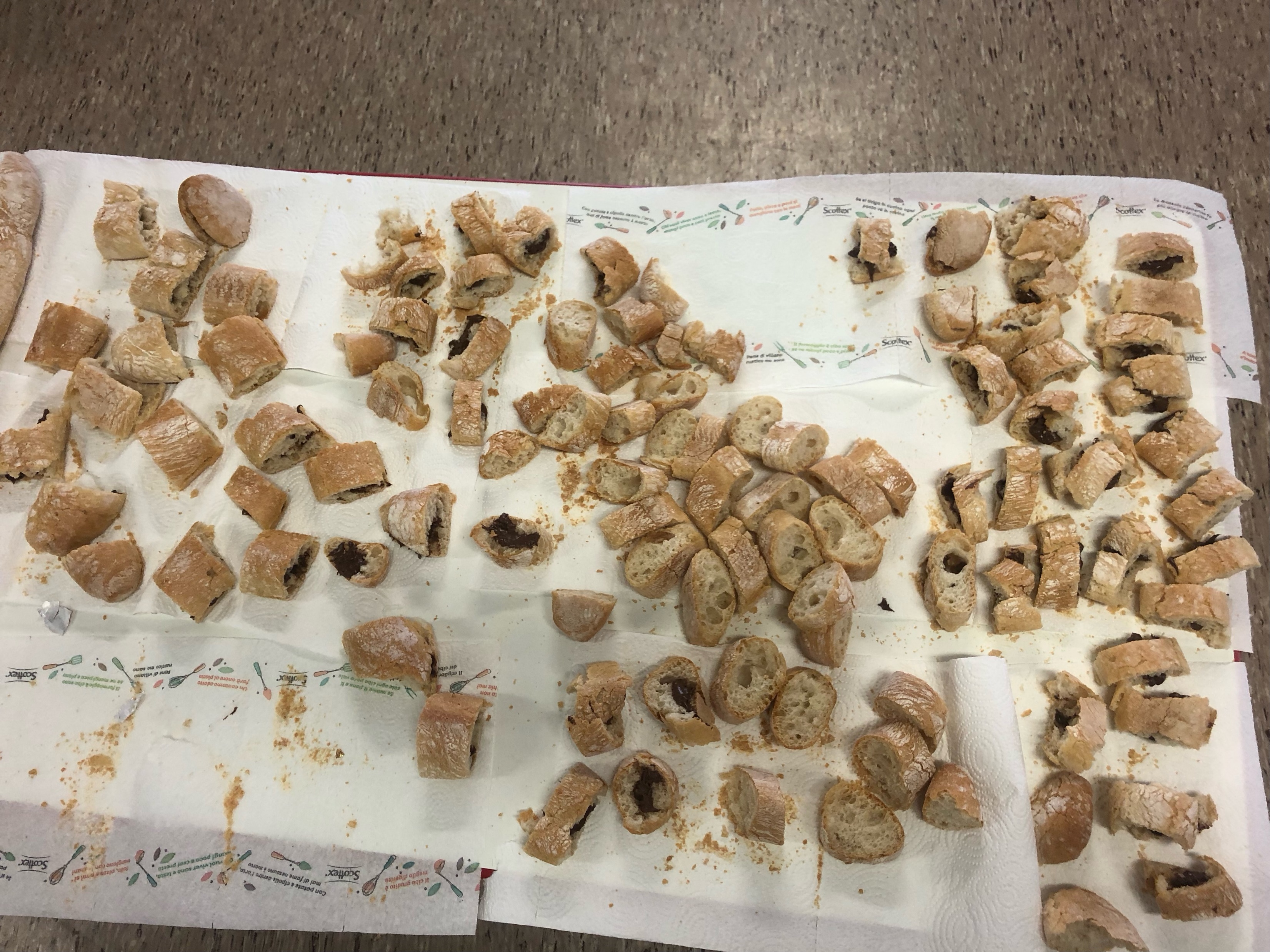 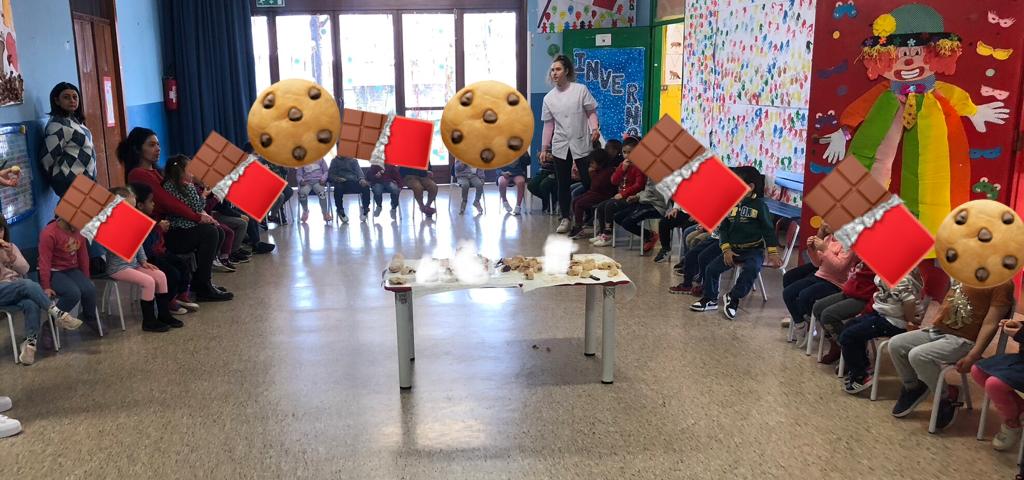 Festa di Carnevale
Santa Maria delle Vigne
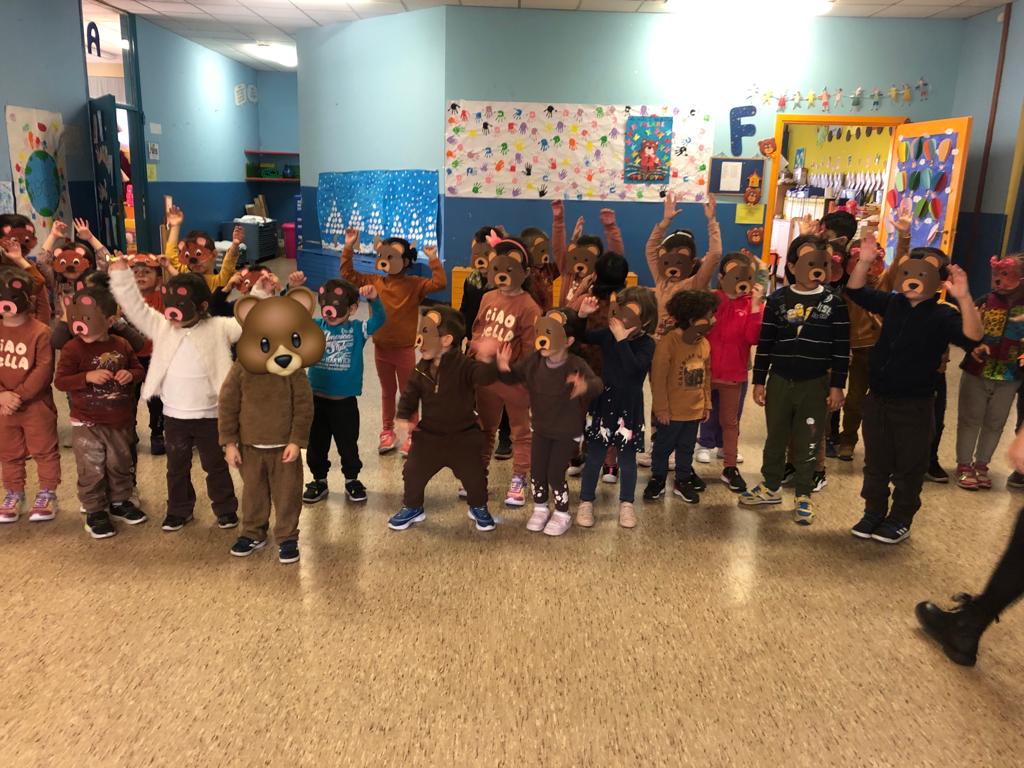